Урок русского языка4 класс
Учитель: Сукачева Евгения Викторовна
Первая квалификационная категория
МОУ СОШ № 21
г. Волгограда
Яблоку негде упасть. 
Из-за тридевять земель. 
Найдём общий язык.
Тема урока: «Устойчивые выражения»
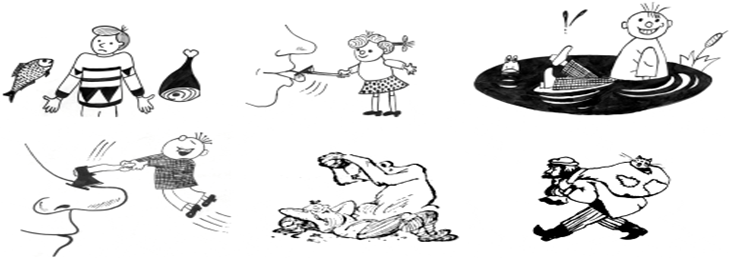 Значение фразеологизмов разъясняется во фразеологических словарях русского языка.
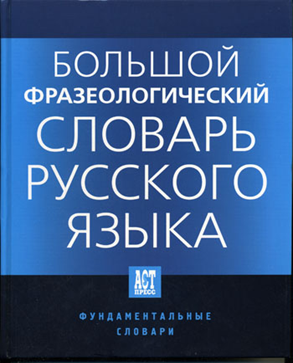 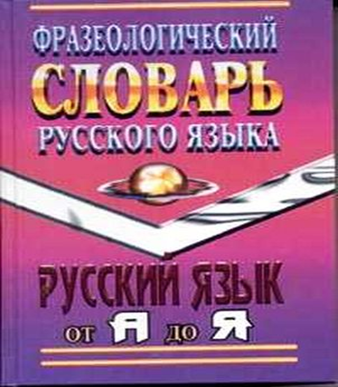 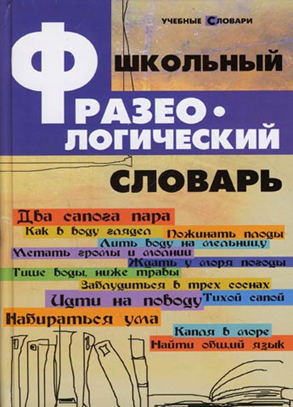 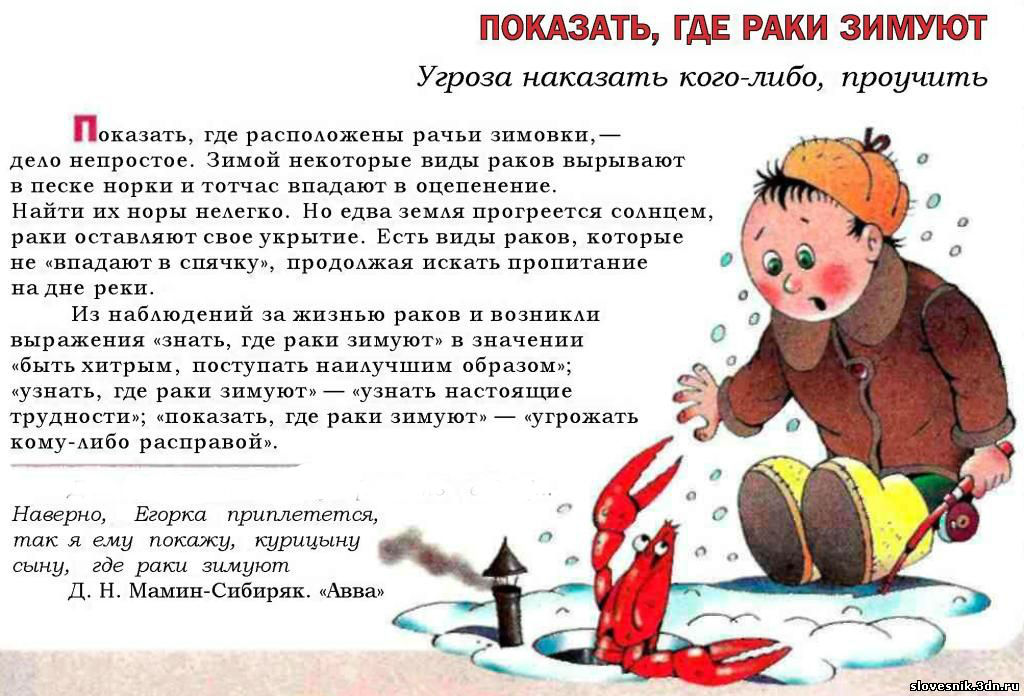 Физминутка
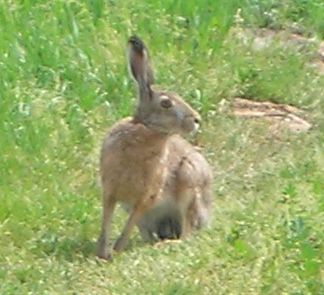 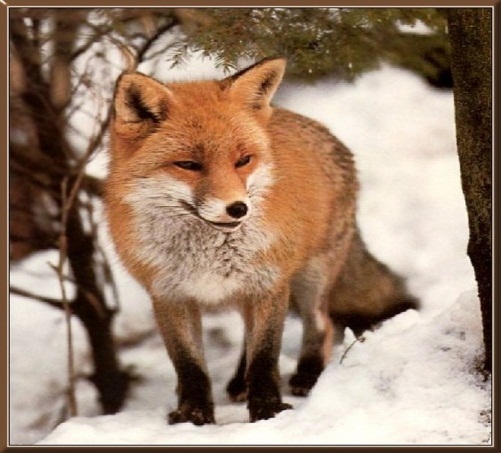 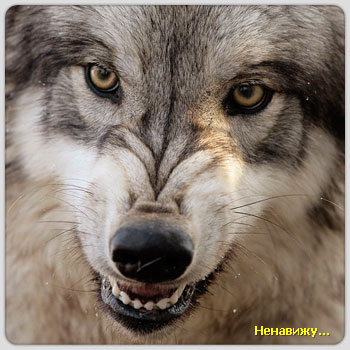 Закончите и изобразите фразеологизм 
(мимикой, движениями): 
Голоден как …
 
Хитёр как …

Труслив как …

Надут как …
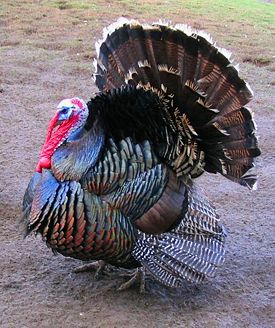 Домашнее задание.Найдите в словаре несколько фразеологических оборотов, запишите в тетрадь, объясните их значение . Нарисуйте  иллюстрацию .